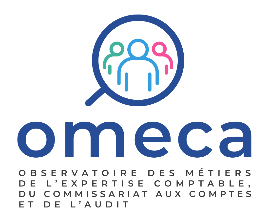 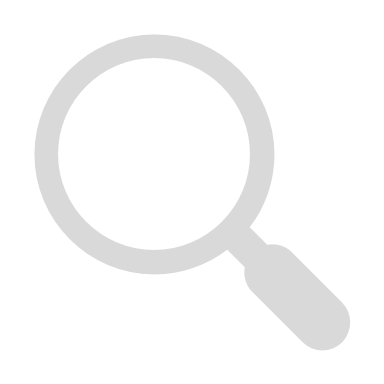 LES FICHES MÉTIERS DE L’OBSERVATOIRE
ASSISTANT COMPTABLE
Domaine d’activité
Famille de métiers
Autres appellations du métier
Technicien comptable, Aide-comptable
Expertise-comptable
Production de mission EC
Mission
Activités
Nomenclature PCS
Nomenclature ROME
11213 - Assistant / Assistante comptable
543b - Employés qualifiés des services comptables ou financiers
543c - Employés non qualifiés des services comptables ou financiers
L’Assistant comptable participe à la réalisation des missions d’expertise comptable, sous la supervision d’un Collaborateur comptable, Chef de mission ou Expert-comptable. Il intervient principalement sur les travaux de collecte, de paramétrage des logiciels de comptabilité et de contrôle des documents et données comptables
Collecte et contrôle des documents comptables
Met en œuvre la collecte des pièces comptables (factures, relevés bancaires…) auprès du client, recueille les informations nécessaires, répond aux questions courantes et réoriente vers l’interlocuteur adéquat si besoin 
Contrôle la qualité de la saisie automatique des informations comptables et la production des écritures par le logiciel de comptabilité
Contrôle les calculs des déclarations fiscales et sociales et leur télétransmissions aux autorités administratives
Rend compte régulièrement de l’état d’avancement de ses travaux à son responsable (Collaborateur comptable ou Chef de mission comptable) et le sollicite dans la résolution de cas complexes
Participation à l’établissement des comptes annuels
Sous la supervision d’un Collaborateur comptable ou d’un Chef de mission comptable, l’Assistant comptable peut prendre en charge certaines tâches relatives à l’établissement des comptes annuels : construction du bilan comptable, du compte de résultat, rédaction des conclusions et de la note de synthèse, transmission de la liasse fiscale à l’administration et de la dossier finalisé au client
Participation aux projets transverses et commerciaux du cabinet
Apporte son soutien dans la rédaction de propositions d’intervention : recherches documentaires, traitement de données de cadrage, rédaction de CV… 
Participe aux projets de développement interne du cabinet : développement d’outils digitaux, séminaires et évènements internes, construction d’offres de services…
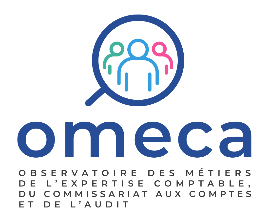 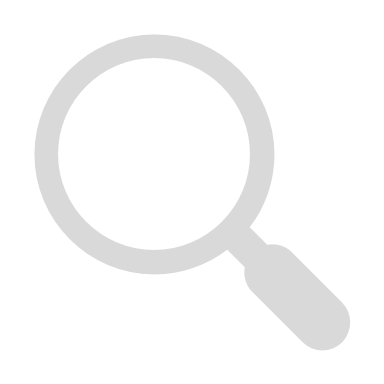 LES FICHES MÉTIERS DE L’OBSERVATOIRE
Assistant comptable
Légende
1
2
3
4
Niveau de base
Niveau avancé
Niveau confirmé
Niveau expert
Macro-compétences spécifiques
Niveau attendu sur la macro-compétence et compétence associée
Macro-compétence
Exemple d’application
Compétences
Réglementations spécifiques au domaine de spécialité
Connaître les réglementations en matière de transmission des données fiscales à l’administration
Maîtriser les réglementations spécifiques, en décrypter les enjeux au client
Collecte des informations nécessaires à la production d'une mission
Être autonome dans la collecte et l’organisation des documents clients et promouvoir les modes de collecte dématérialisés
Recueillir les documents auprès du client, les archiver, organiser les relances au client
Paramétrer le logiciel de comptabilité selon le type de pièce comptable traitée
Utilisation d'un logiciel métier
Utiliser les fonctionnalités d'un domaine d'intervention spécifique
2
1
1
2
1
2
1
3
1
2
1
2
Process et méthodologies de travail spécifiques au domaine de spécialité
Appliquer la méthodologie adaptée au traitement des différents flux comptables
Appliquer la méthodologie pertinente et proposer des améliorations méthodologiques
Production de livrables répondant à une problématique client
Exploiter l'information pour produire les indicateurs selon un format standard, assurer la transmission au client ou aux administrations
Assurer la production des écritures comptables  selon le format standard
Mener des contrôles de cohérence des données comptables traitées par le logiciel de comptabilité
Conduire des analyses simples sur une base de données
Gestion et exploitation d'une base de données
Macro compétences transverses
Identifier les indicateurs adaptés à la situation du client pour la mise à jour d’un tableau de bord
Synthétiser et restituer des analyses adaptées au besoin du client
Posture conseil
À, l’occasion des échanges avec le client, valoriser les différents services du cabinet
Comprendre le besoin du client et l'orienter vers les offres du cabinet
Sens commercial
Transmettre des idées complexes à son interlocuteur, adopter des mises en forme écrites professionnelles
Présenter un cas complexe de comptabilité à son responsable hiérarchique
Communication écrite et orale
Organiser sa charge de travail entre collecte et contrôle des données comptables
Organisation et planification du travail
Organiser sa charge de travail selon les priorités d'un projet
Adaptation à une variété de situations et d'interlocuteurs
Adopter le ton oral et écrit adéquat selon l’interlocuteur et le support d’expression : mails, entretiens…
Adapter sa communication écrite et orale aux spécificités de ses principaux interlocuteurs
Connaître et respecter les règles de confidentialité et de déontologie
Rappeler les obligations en matière de confidentialité dans ses écrits professionnels : mails, livrables…
Confidentialité et déontologie
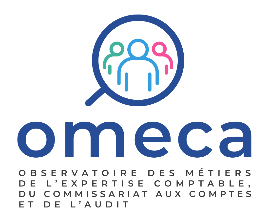 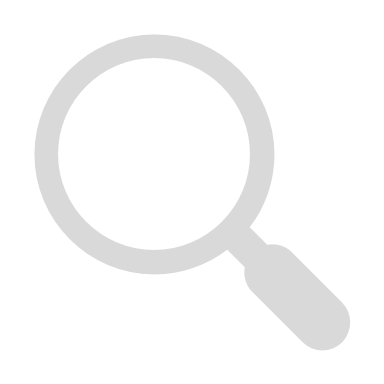 LES FICHES MÉTIERS DE L’OBSERVATOIRE
Assistant comptable
Variabilité du métier
Prérequis pour l’exercice du métier
Selon la taille du cabinet
Formation initiale
Dans les cabinets de petite taille, l’Assistant comptable intervient sur plusieurs dossiers clients d’expertise-comptable
Dans les grands cabinets d’expertise comptable, le périmètre d’intervention de l’Assistant comptable est généralement concentré sur la production comptable de clients appartenant à un même secteur d’activité (contrôle de la saisie, imputation des écritures comptables).
Bac+2 à Bac+3 en comptabilité, gestion, audit, finance, par exemple :
BTS Comptabilité et Gestion
DCG (Diplôme de Comptabilité et de Gestion)
Licence CCA (Comptabilité Contrôle Audit)
Perspectives professionnelles
Conditions d’exercice
Selon les spécialités du cabinet
Profil recommandé pour le personnel expérimenté s’orientant vers ce métier
L’Assistant comptable peut intervenir sur un portefeuille de clients de secteurs plus ou moins variés selon les cabinets (clientèle historique, positionnement concurrentiel sur un territoire…).
Dans les cabinets proposant une offre « full services », l’Assistant comptable peut être amené à prendre en charge des travaux de recouvrement de créances client et de paiement aux fournisseurs.
Assistant comptable, Comptable ou autres métiers des directions financières en entreprise (contrôle de gestion…)
Assistant administratif en entreprise ou cabinet sous condition de formation
Après quelques mois ou années d’expérience, intervention possible sur un nombre de dossiers plus important, d’un niveau de complexité plus élevé (entreprises de plus grande taille, avec plusieurs filiales…) et sur des missions plus variées. 
Renforcement du contact client avec l’expérience (réponse aux questions courantes dans le cadre de la tenue comptable, en phase de préparation du bilan…) et de l’implication dans les projets de développement du cabinet.
Selon l’expérience du professionnel
Formations prioritaires en cours de carrière
Techniques et méthodologies comptables et financières
Formation aux évolutions réglementaires et des normes comptables et fiscales (ex : Loi de finances)
Formation aux logiciels de comptabilité (fonctionnement, paramétrage, résolution d’erreurs…) et d’analyse de données
Tendances d’évolution du métier
Renforcement des compétences en informatique et analyse de données
Renforcement des exigences en techniques comptables et de la spécialisation sectorielle des interventions (maitrise de la réglementation comptable spécifique à un secteur ou type de client, compréhension des cultures professionnelles…)
Renforcement des compétences d’accompagnement et de conseil du client : sens client et sens commercial, veille économique…
Relations professionnelles internes : Collaborateur comptable généraliste ou spécialisé, Chef de mission comptable, Expert-comptable dirigeant
Relations professionnelles externes : Dirigeant, Responsable administratif et financier, Chef comptable ou comptable, Technicien SI des entreprises clientes 
Télétravail : possible sur une grande partie des travaux, la présence physique au sein du cabinet peut s’avérer nécessaire lors de la collecte ou la transmission de pièces comptables physiques (exemple : factures à scanner) et la participation à des réunions de travail
Évolutions possibles vers les métiers de Collaborateurs comptables généralistes ou spécialisés, de Chef de mission comptable en cabinet, d’Assistant Audit ou d’Auditeur
Évolutions vers les métiers des directions financières en entreprise : contrôle de gestion, contrôle interne… 
Évolutions vers les métiers du conseil : conseil en finance, en management